Imaging Spotted 
Stellar Surfaces
Rachael Roettenbacher


51 Peg b Fellow
University of Michigan
Imaging Spotted Stars
Sunspots
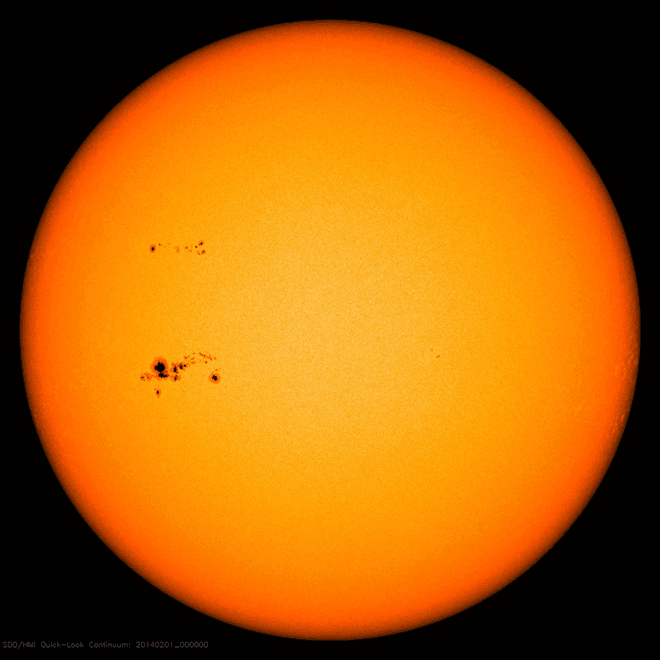 SDO/HMI/NASA
Imaging Spotted Stars
Sunspots
Zeeman splitting
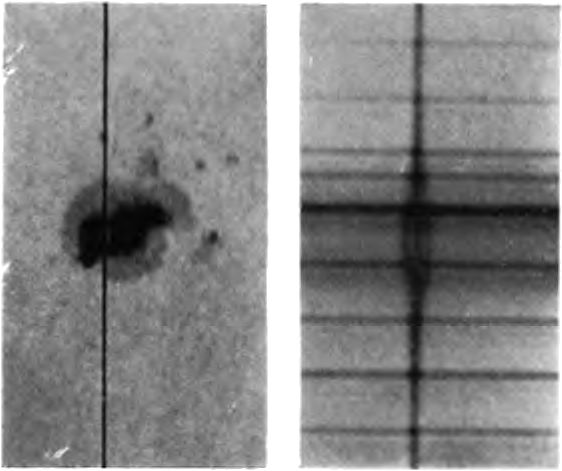 Hale & Nicholson 1938
Imaging Spotted Stars
Sunspots
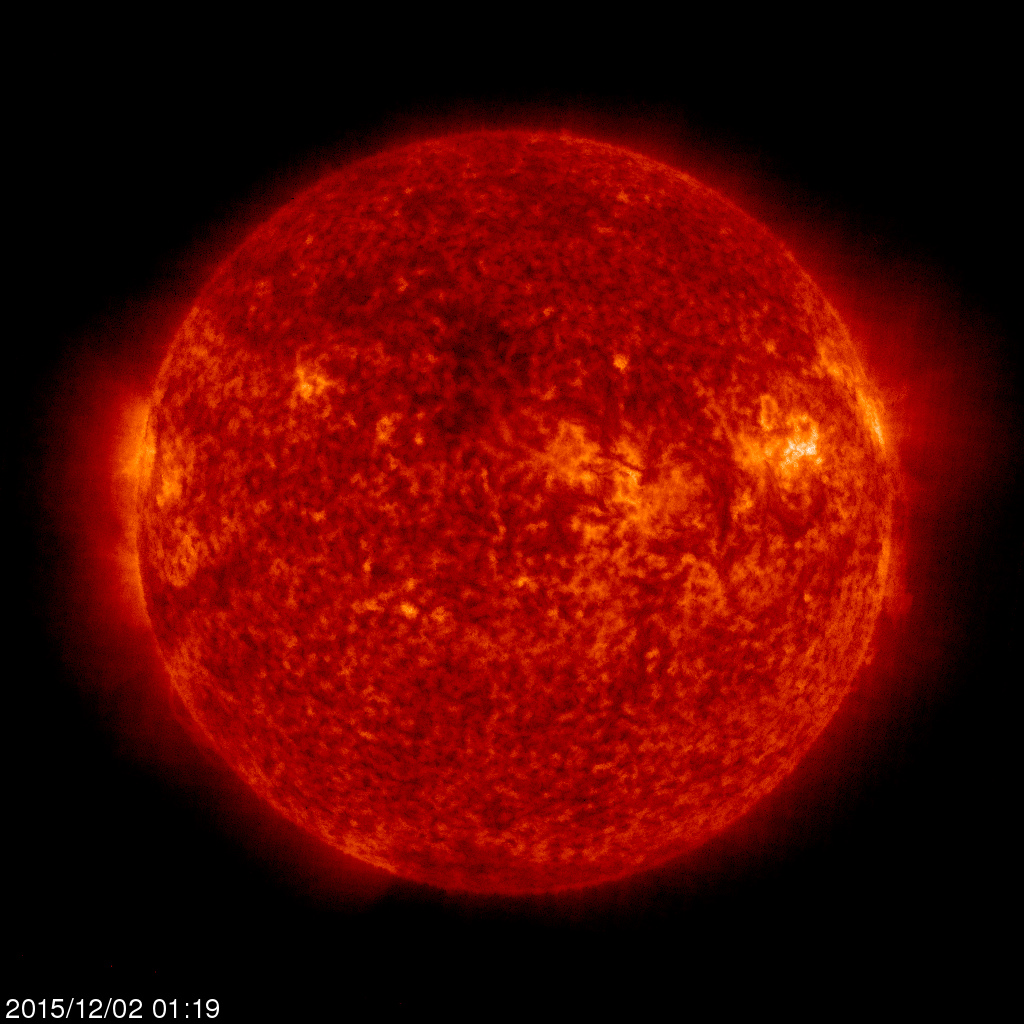 convective zone
tachocline
radiative zone
core
SOHO/RMR
Imaging Spotted Stars
Sunspots
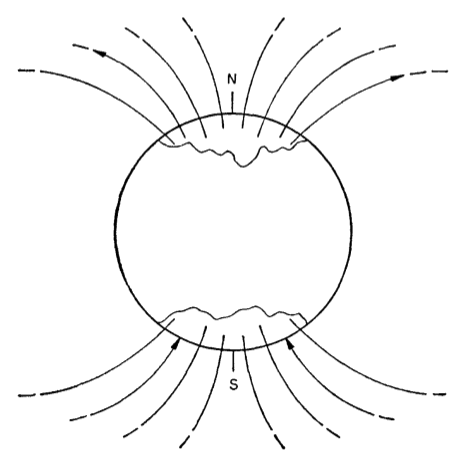 Babcock 1961
Imaging Spotted Stars
Sunspots
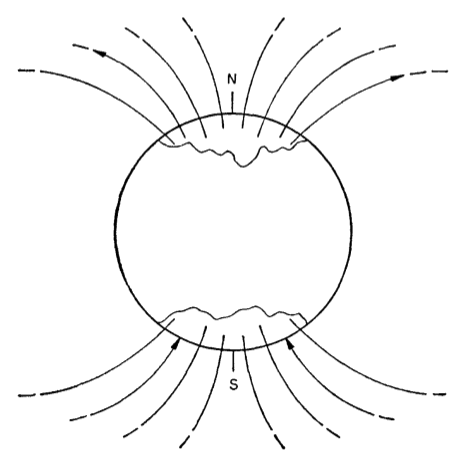 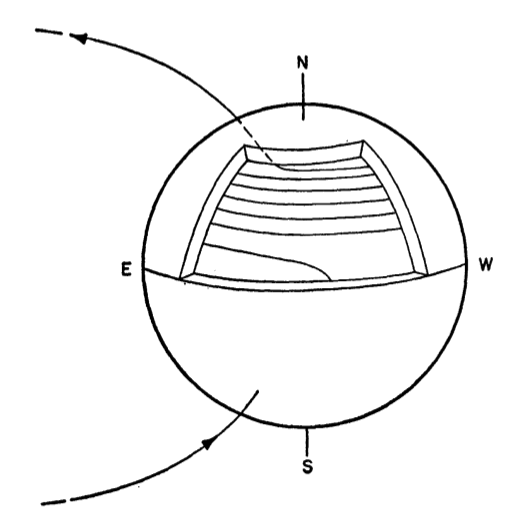 Babcock 1961
Imaging Spotted Stars
Sunspots
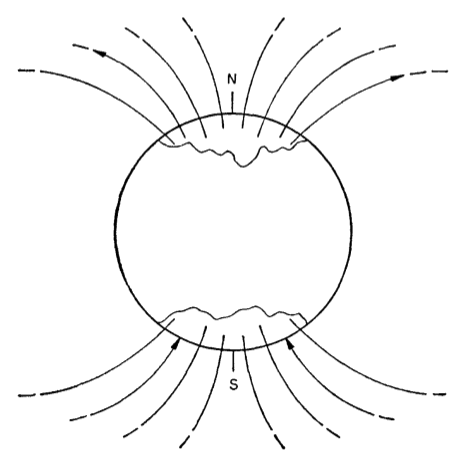 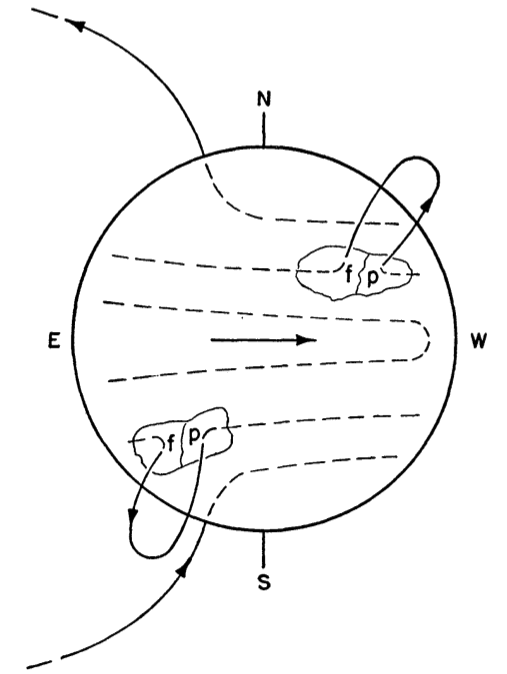 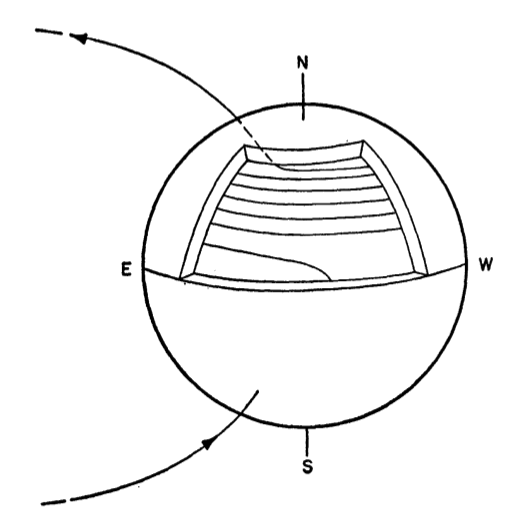 Babcock 1961
Imaging Spotted Stars
Starspots
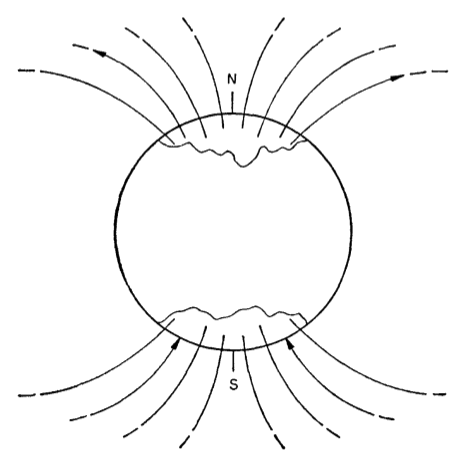 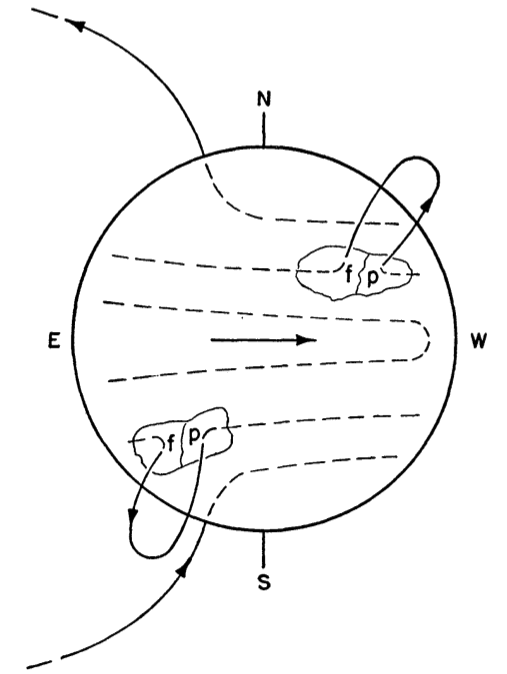 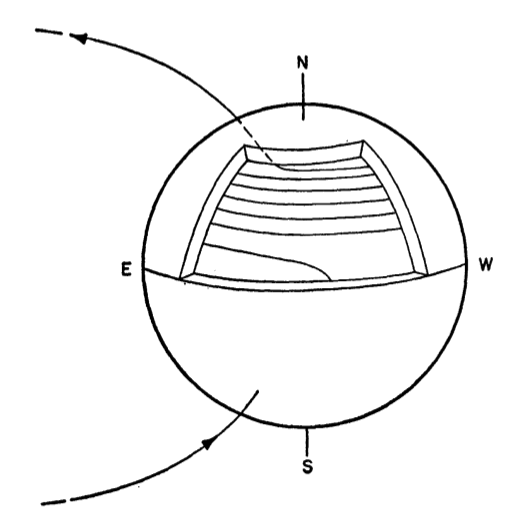 Babcock 1961
Imaging Spotted Stars
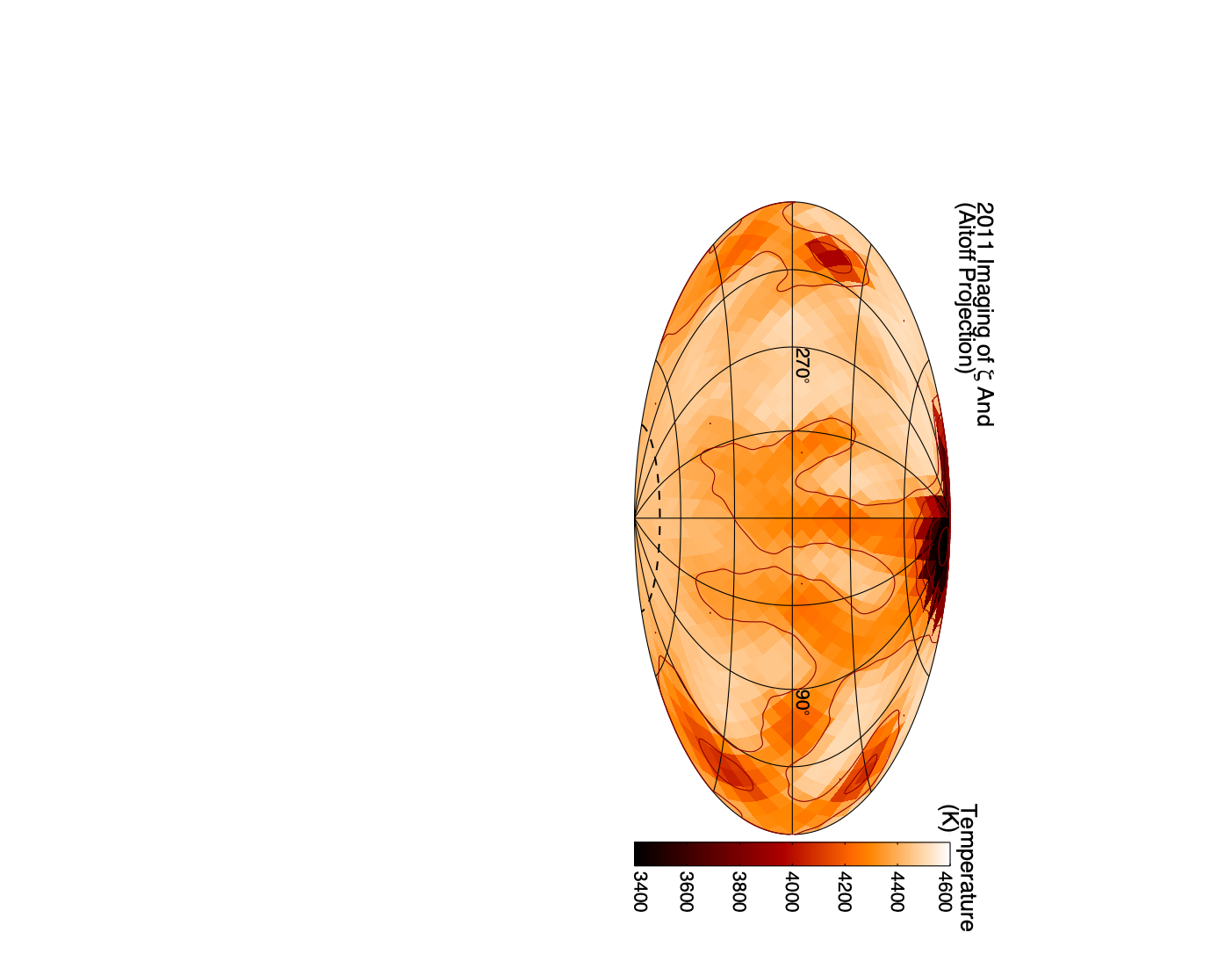 ζ And
2011
Roettenbacher et al. 2016
Imaging Spotted Stars
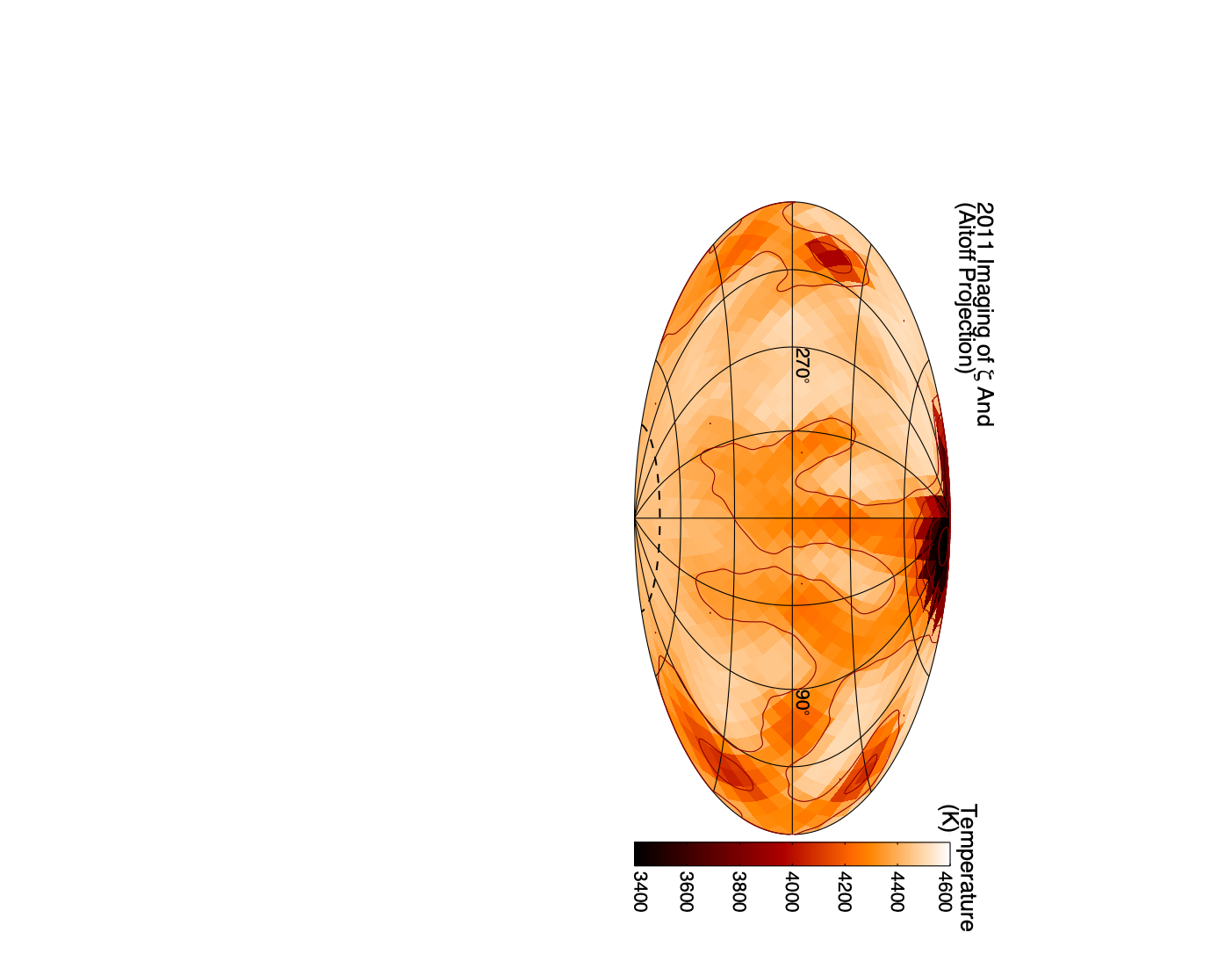 ζ And
2011
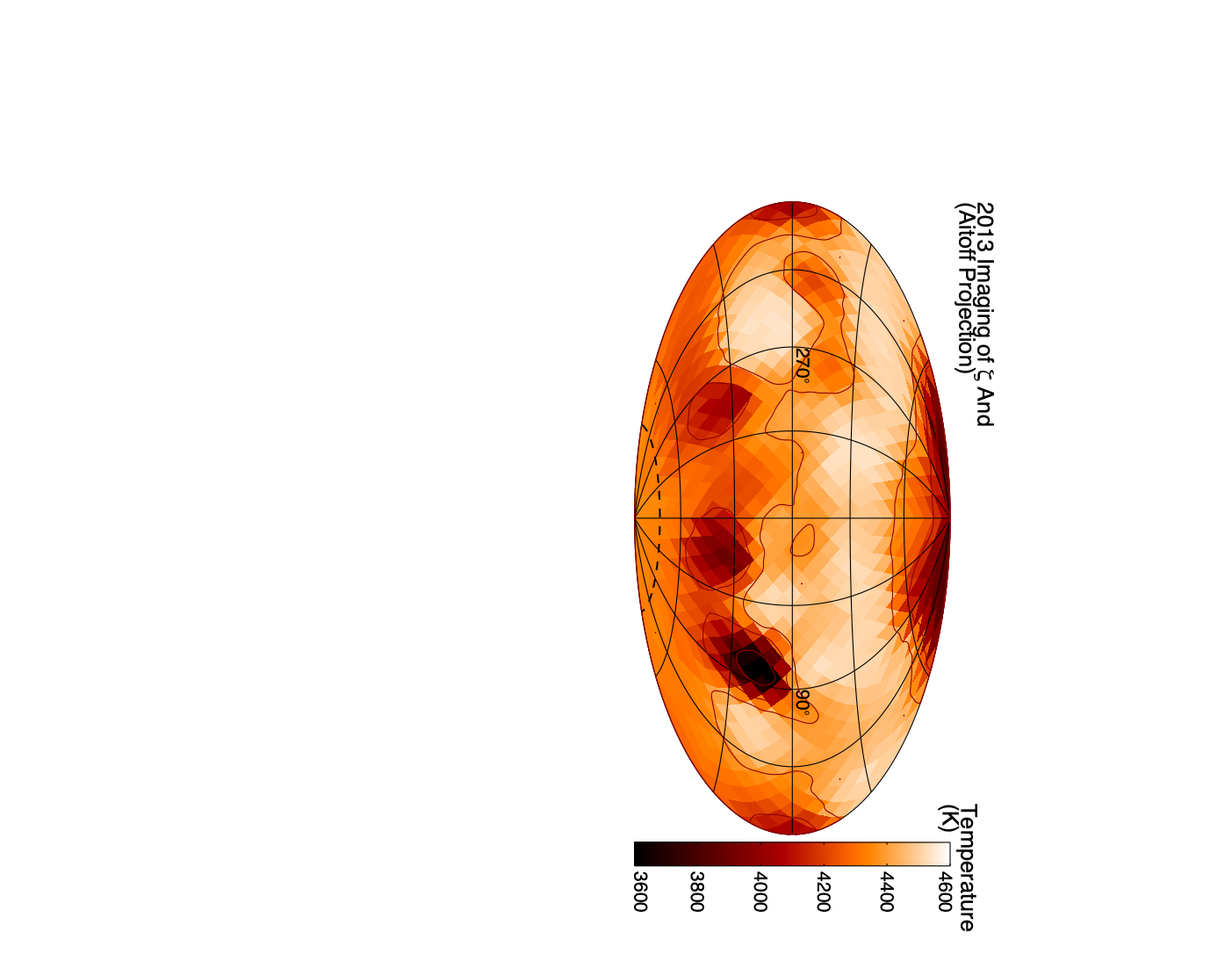 2013
Roettenbacher et al. 2016
Imaging Spotted Stars
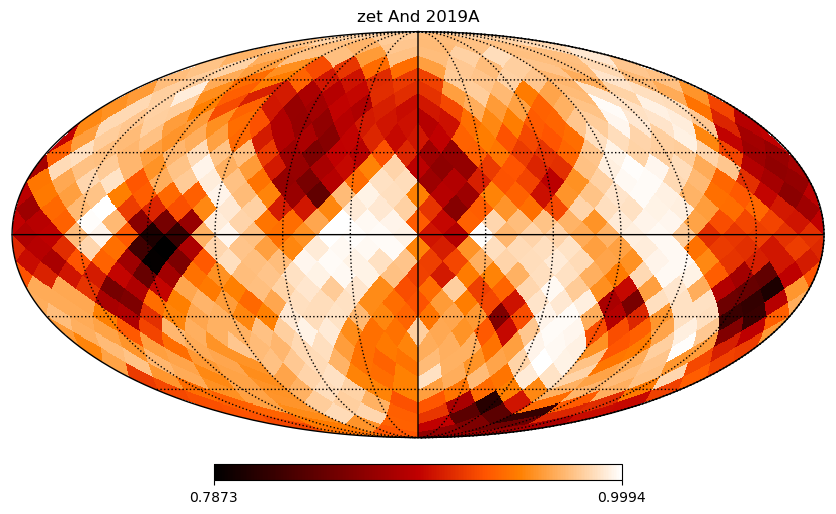 late July-early August
ζ And
2019
Roettenbacher et al. in prep.
Imaging Spotted Stars
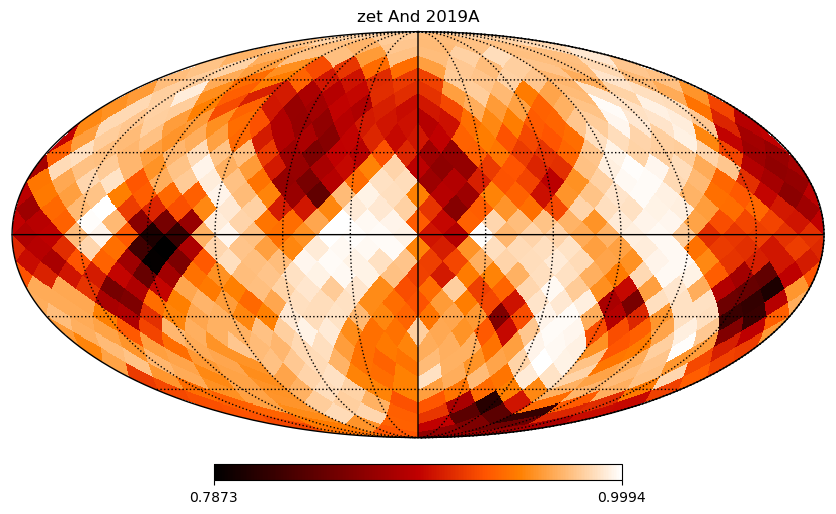 late July-early August
end of August-mid September
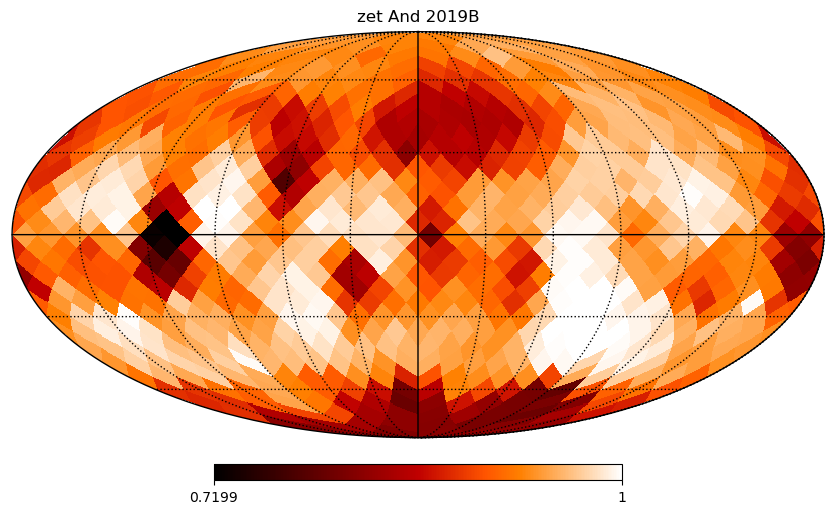 ζ And
2019
Roettenbacher et al. in prep.
Imaging Spotted Stars
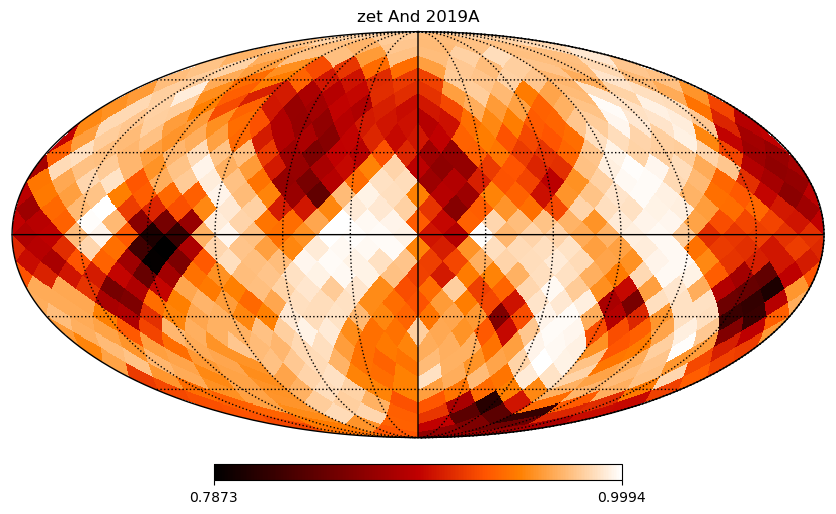 late July-early August
end of August-mid September
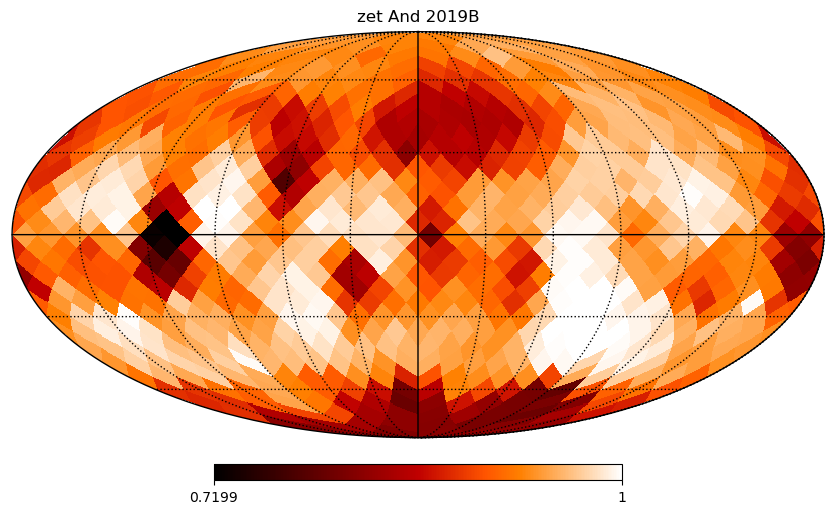 ζ And
2019
early October
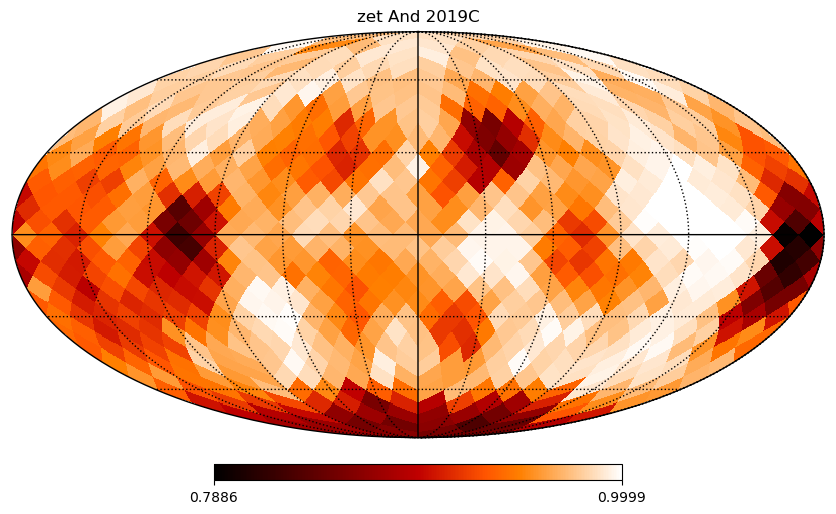 Roettenbacher et al. in prep.
Imaging Spotted Stars
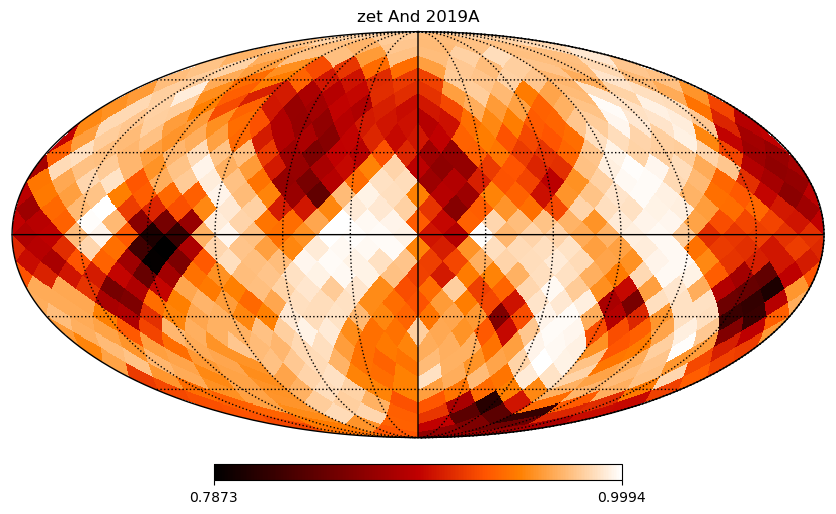 late July-early August
ζ And
2019
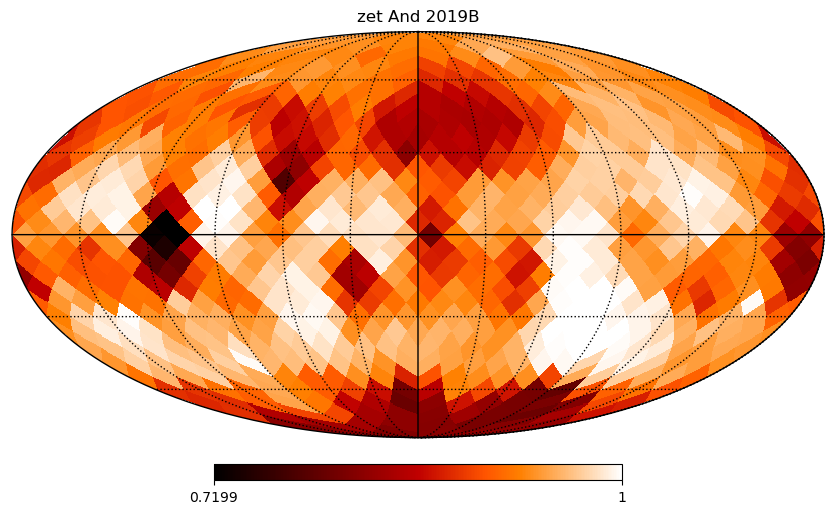 end of August-mid September
early October
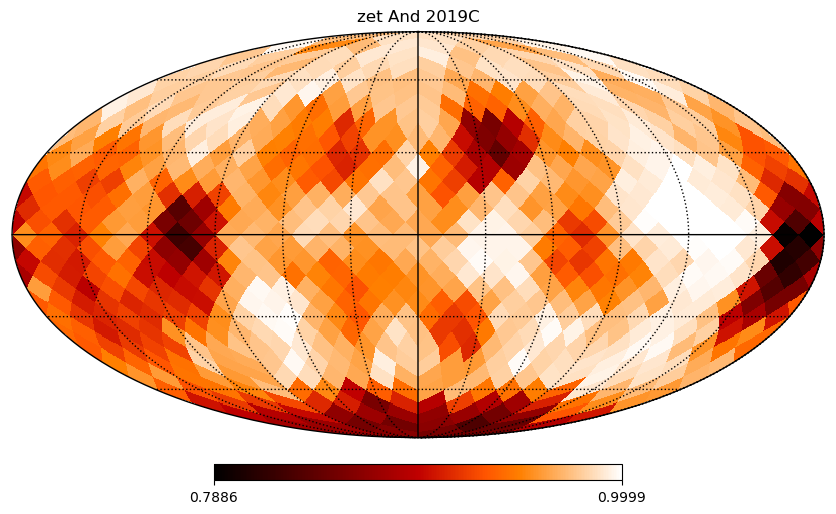 Roettenbacher et al. in prep.
Imaging Spotted Stars
ζ And
2019
early October
late July-early August
end of August-mid September
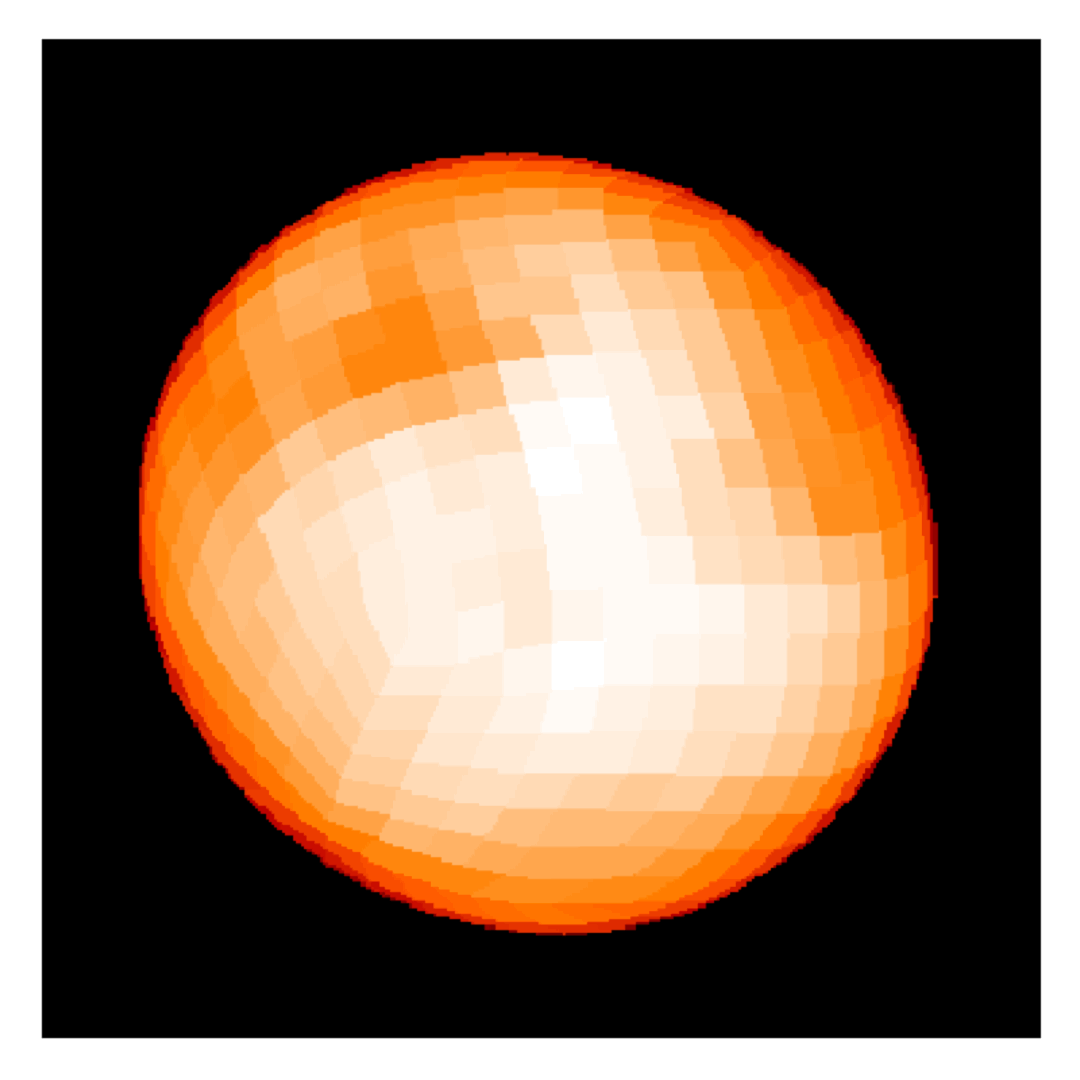 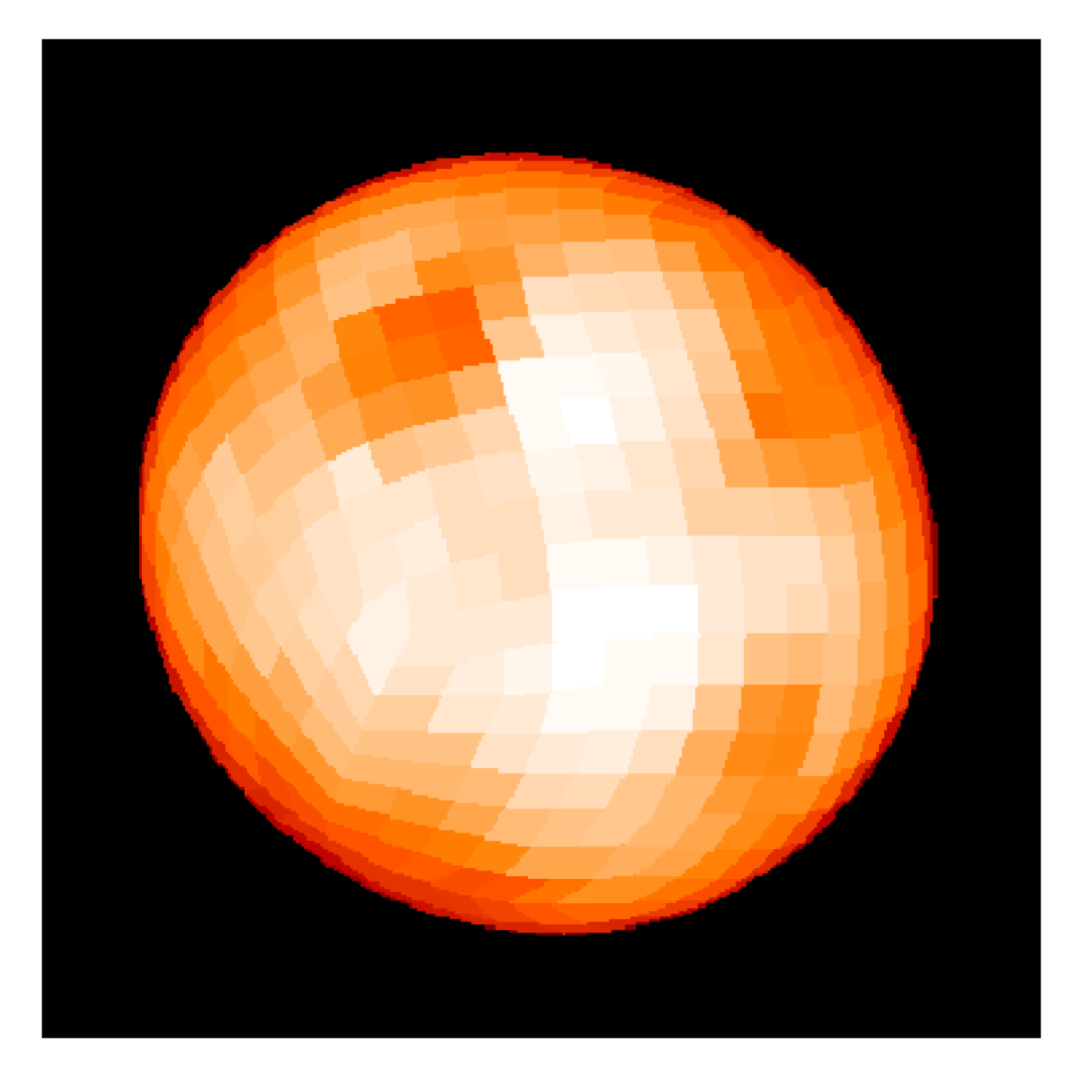 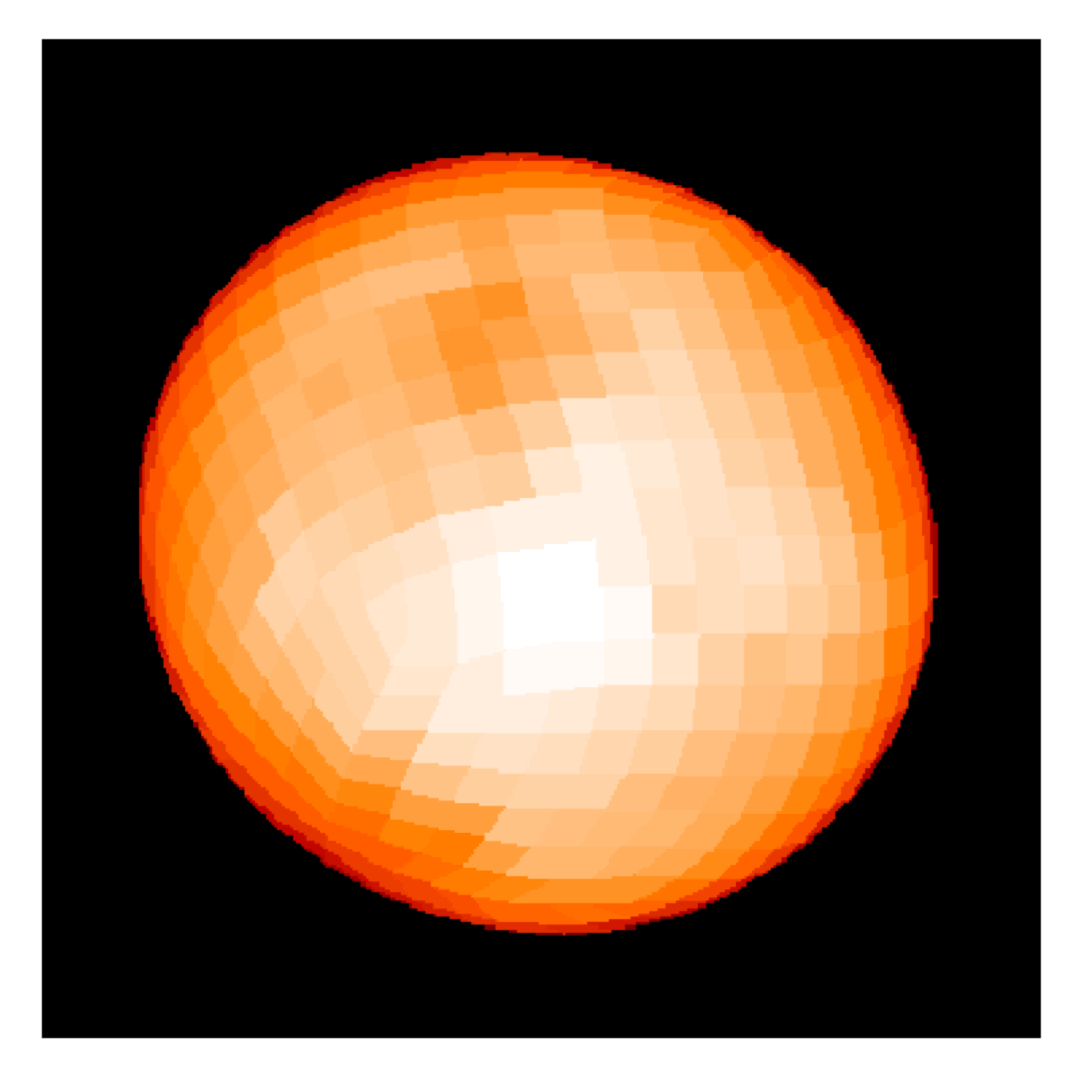 Roettenbacher et al. in prep.
Imaging Spotted Stars
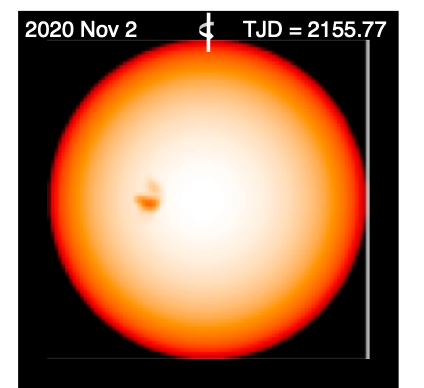 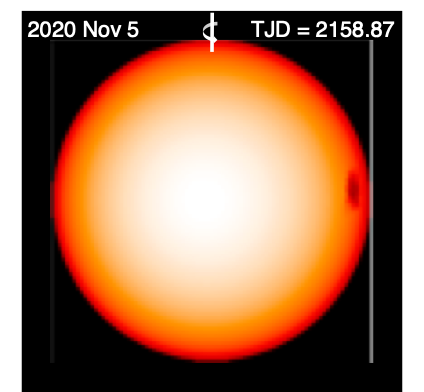 ε Eri
2020
Light-curve 
inversion
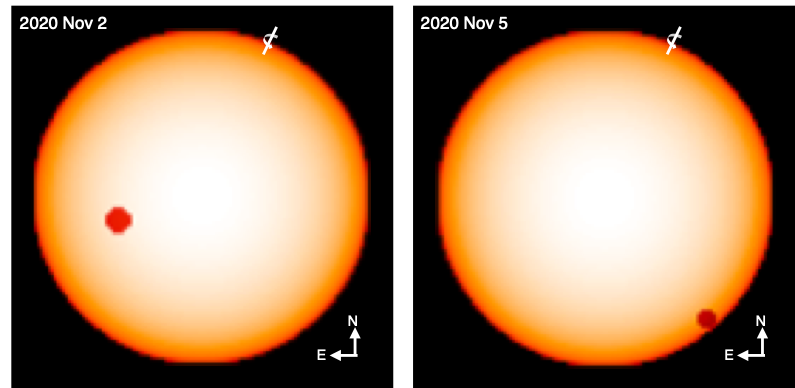 Interferometric 
spot model
Roettenbacher et al. 2022
Imaging Spotted Stars
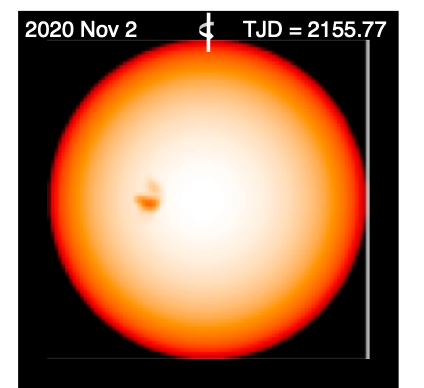 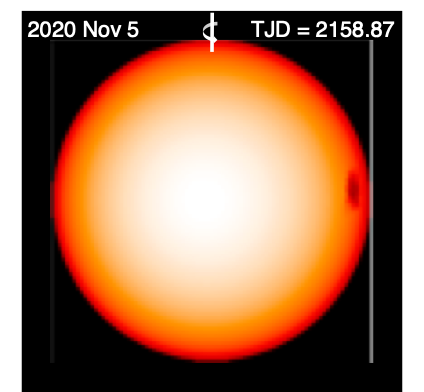 ε Eri
2020
Light-curve 
inversion
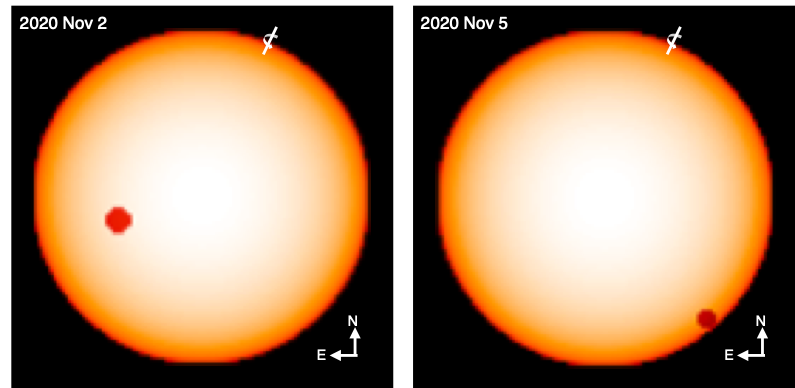 Interferometric 
spot model
Roettenbacher et al. 2022
Imaging Spotted Stars
ε Eri
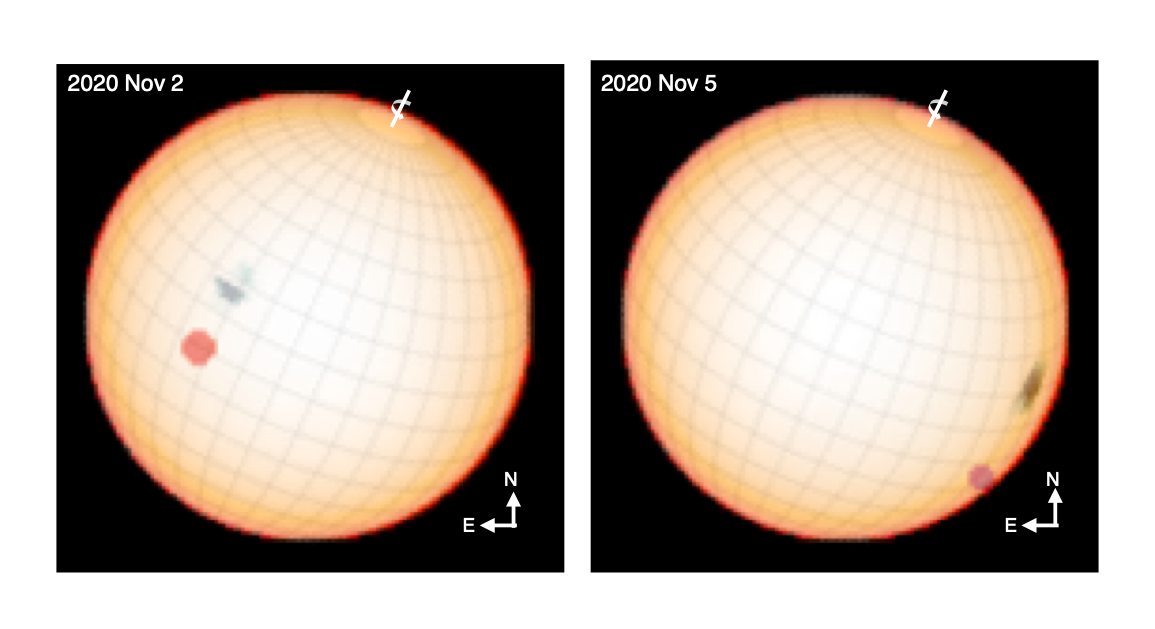 2020
Light-curve inversion overlay with grid in grayscale
Interferometric spot model in color
Roettenbacher et al. 2022
Imaging Spotted Stars
ε Eri
2020
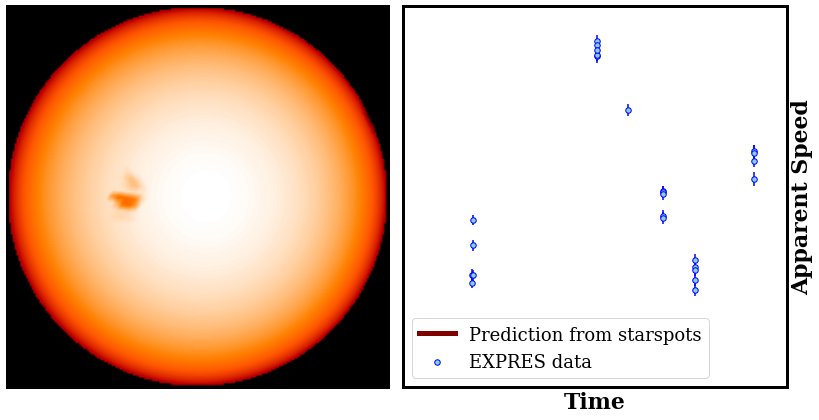 Roettenbacher et al. 2022
Imaging Spotted Stars
ε Eri
2021
Roettenbacher et al. in prep.
Imaging Spotted Stars
ε Eri
VLTI/PIONIER data to be added soon!
2021
Roettenbacher et al. in prep.
Imaging Spotted Stars
ε Eri
VLTI/PIONIER data to be added soon!
2021
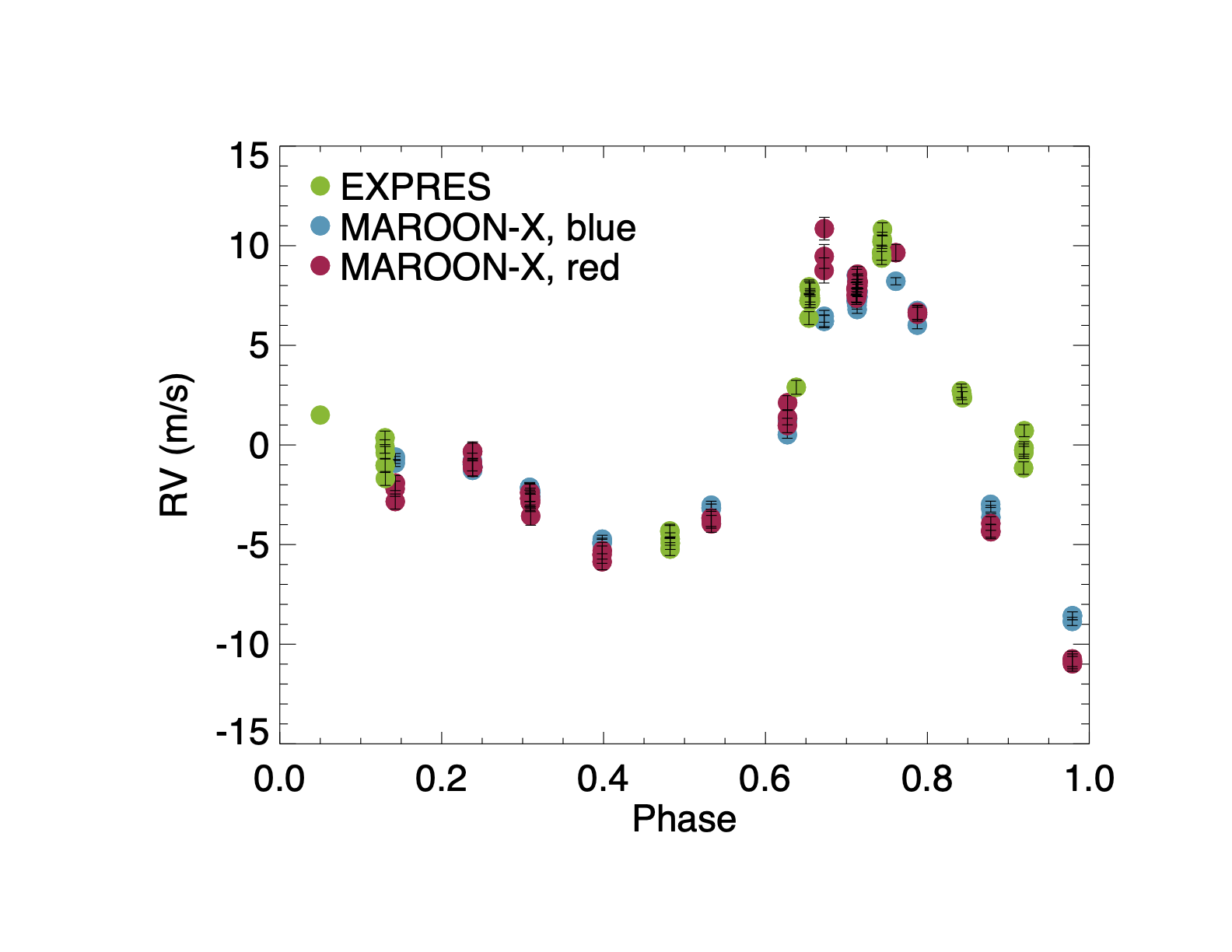 Roettenbacher et al. in prep.
Imaging Spotted Stars
To Come…
Quantitatively compare ζ And epochs
Compare to contemporaneous Doppler images

Add VLTI/PIONIER data to ε Eri
Model RVs of ε Eri and compare to observations
Repeat for 
τ Ceti
61 Cyg A
61 Cyg B
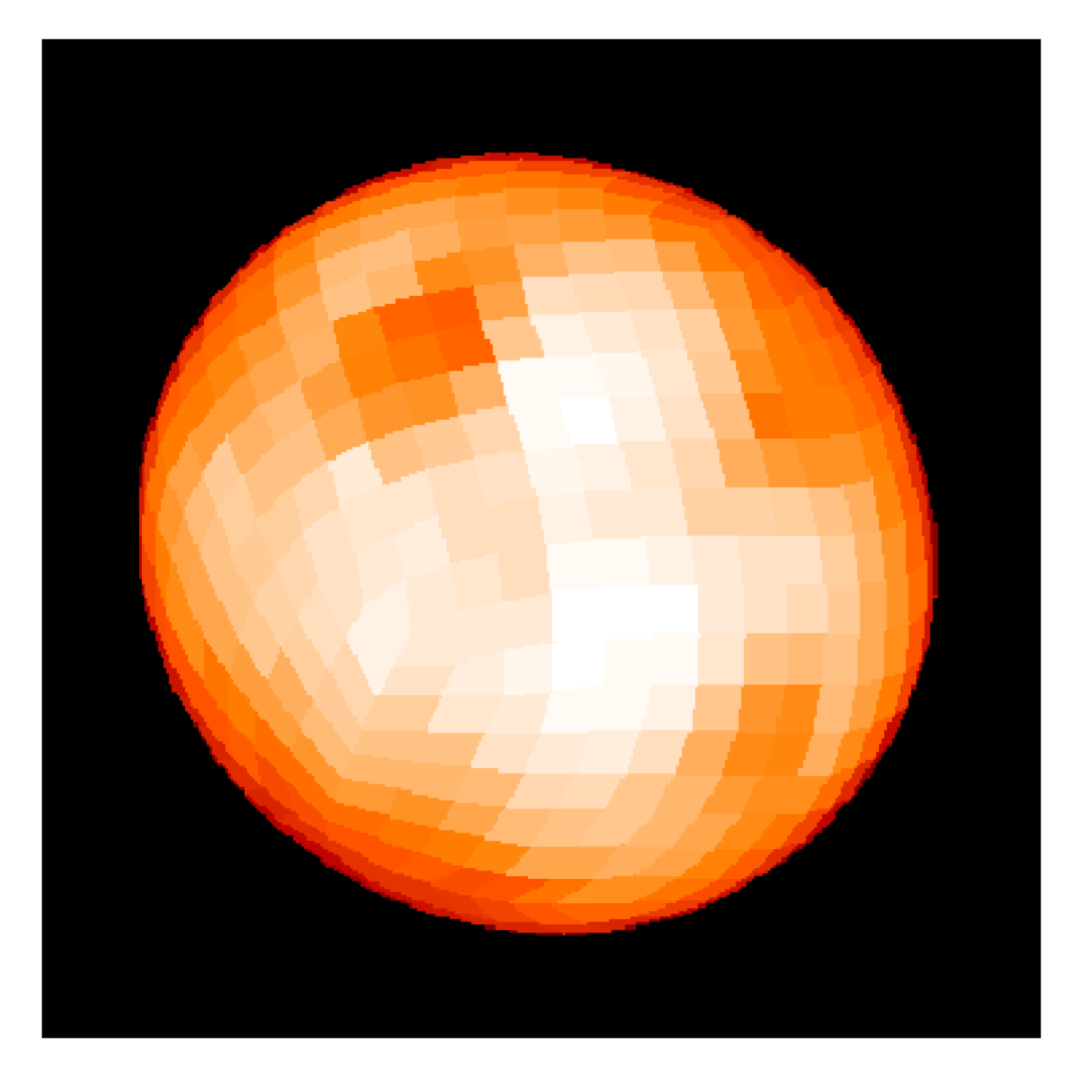 Roettenbacher et al. in prep.
Imaging Spotted Stars